Figure 7. Enhancement of the DR- and MnR-evoked inhibitions in mPFC by twin pulse stimulation. Twin pulses were given 7 ...
Cereb Cortex, Volume 15, Issue 1, January 2005, Pages 1–14, https://doi.org/10.1093/cercor/bhh104
The content of this slide may be subject to copyright: please see the slide notes for details.
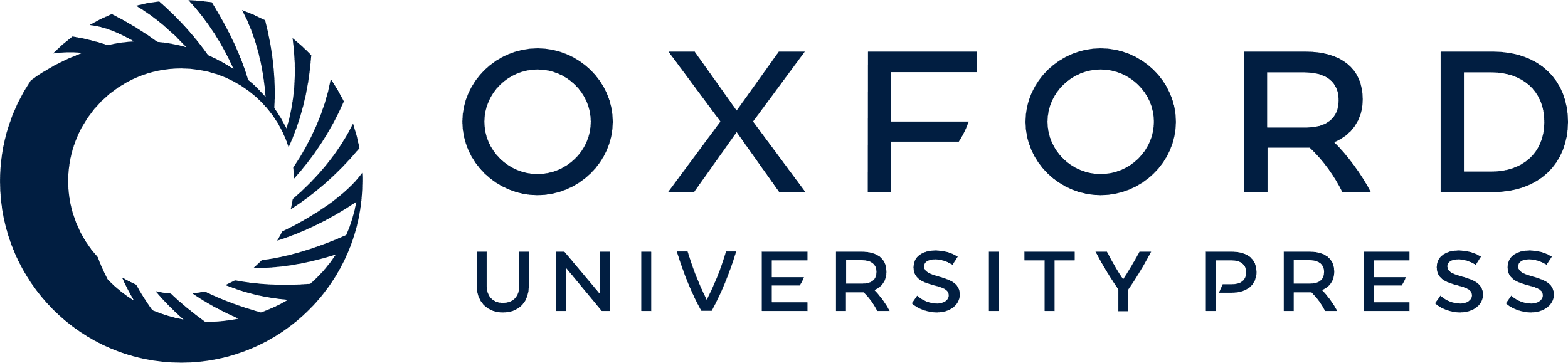 [Speaker Notes: Figure 7. Enhancement of the DR- and MnR-evoked inhibitions in mPFC by twin pulse stimulation. Twin pulses were given 7 ms apart. The pyramidal neuron in (A) was inhibited by stimulation of the DR at 1.7 mA (latency = 19 ms, duration = 70 ms, 13% of pre-stimulus firing during inhibition). Twin pulse stimulation at the same intensity evoked a longer duration response (181 ms, 0% pre-stimulus firing; see lower panel in A). Similarly, the unit in (B) was inhibited by MnR stimulation at 1 mA (latency = 14 ms, duration = 170 ms, 8% of pre-stimulus firing during inhibition). This unit was antidromically activated at a higher current. Twin pulse stimulation evoked a longer duration response (318 ms, 11% pre-stimulus firing; see lower panel in B). Each PSTH consists of 120 triggers. Bin size = 4 ms. Arrows denote the stimulus artifact and arrowheads show the presence of antidromic spikes. (C, D) Raster displays showing the reversibility of the responses after single (S) and twin (T) pulse stimulation. (C) The enhancement of an inhibitory response after DR stimulation (1 mA) by twin pulse stimulation. This unit was antidromically activated from MnR at 1 mA. (D) The abolishment of an excitation in a biphasic response by twin pulse stimulation in the MnR (1 mA, latency of antidromic spike = 9 ms).


Unless provided in the caption above, the following copyright applies to the content of this slide: Cerebral Cortex V 15 N 1 © Oxford University Press 2005; all rights reserved]